Statistical Challenges in Analytical Comparability and Biosimilarity Assessment
15th October 2019
Organised by PSI Scientific Committee members:
Martin Jenkins, Rosie Leach, Ioulietta Mulligan, Sarah Williams
Agenda
Thomas Lang (EMA BSWP / AGES)
Setting the Scene: The regulatory landscape – a journey through time

Bruno Boulanger (Pharmalex)
Analytical similarity and comparability: what is the question?

Johanna Mielke (Bayer)
The assessment of quality attributes for biosimilars: a statistical perspective on current practice and a proposal
2
Upcoming PSI Events
PSI & DIA Journal Club:
PSI Webinar
PSI One Day Meeting (Basel):
18 Nov 2019 14:00-16:00 (GMT)
29 Oct 2019, 14:00-15:00 (GMT)
24 Oct 2019, 16:00-17:00 (BST)
Longitudinal Modelling: Time to Take the Next Step
Subgroup Analyses
Time-to-event and Recurrent Event Endpoints in Clinical Trials
PSI SIG Webinar Series
PSI Training Courses
PSI Training Course (London):
19/20 Nov 2019
3/10 Dec 2019
Register Interest Now
Quantitative Decision Making Special Interest Group
ICH for Statisticians
PK Methods & Reg considerations
Bayesian Analysis Software
Adaptive Design Software
R for SAS Users
One day meeting:Time-to-event and Recurrent Event Endpoints in Clinical Trials
Novartis Campus, Basel8.30am – 4.30pm, 29th October 2019
One day meeting:Time-to-event and Recurrent Event Endpoints in Clinical Trials
Novartis Campus, Basel8.30am – 4.30pm, 29th October 2019
Overview
This PSI one-day event provides the opportunity to hear from knowledgeable speakers from health authorities, academia, and pharma. The speakers will share their thoughts, ideas and experiences, including case studies, on a range of particular issues relating to planning, conduct, and analysis of event-driven trials. The meeting will focus on analysis of time-to-event data and safety events and recurrent events with associated terminal events.  A variety of non-standard time-to-event and recurrent event models for clinical trials will be presented and their implications for the estimand framework will be discussed. 
Speakers are Andrew Thomson (EMA), Rob Hemmings (Consilium), Valentine Jehl (Novartis), Qing Wang (Roche), Filip De Ridder (Janssen), Patrick Schlömer & Arno Fritsch (Bayer), John Gregson (London School of Hygiene & Tropical Medicine), and Tobias Bluhmki (University of Ulm).
PSI Training Course:
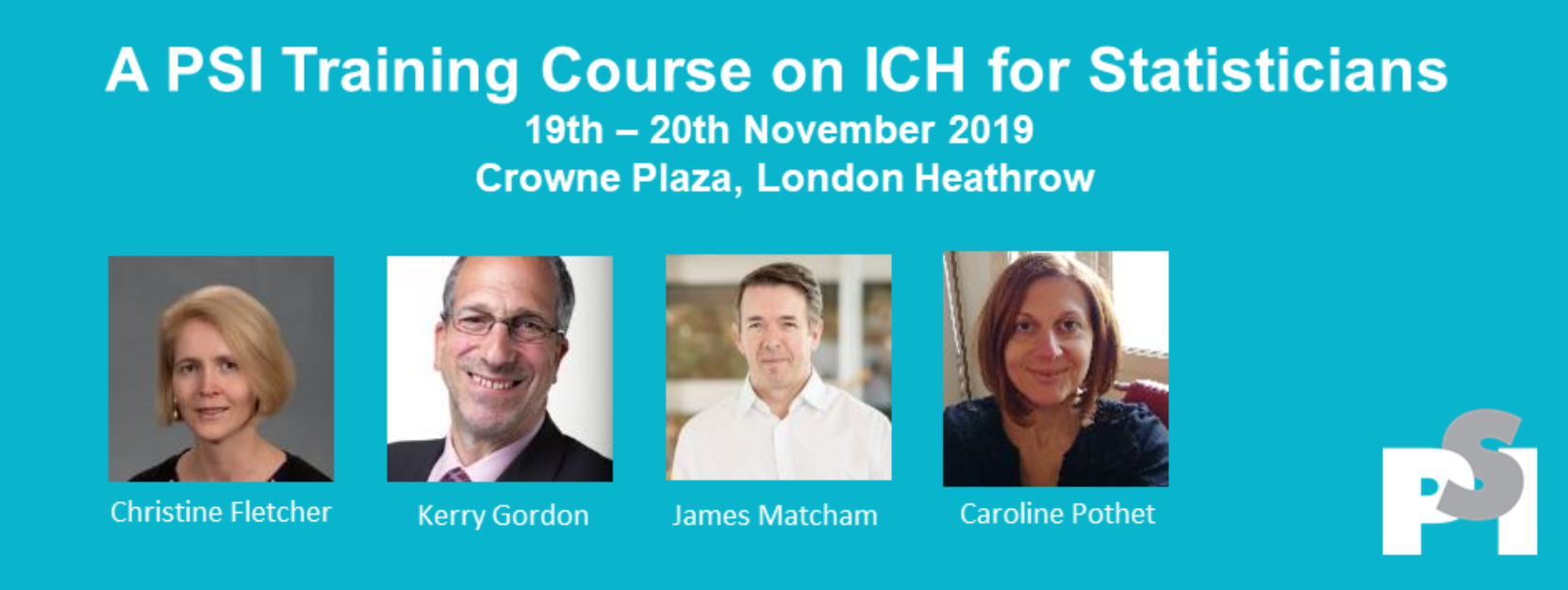 PSI Conference 2020 - Barcelona
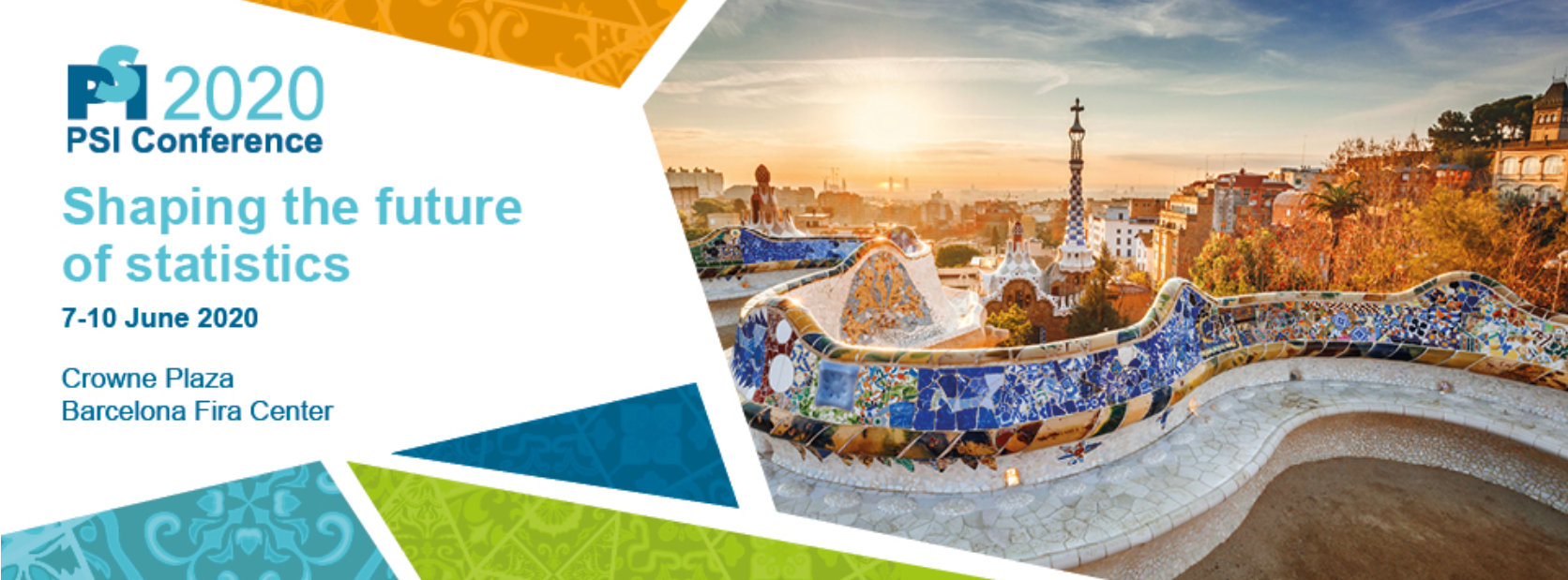 Abstract Deadlines: Oral 29th Nov / Poster 28th Feb

Keynote Speakers - Deborah Ashby / Simon Singh
6
Video on Demand – for PSI members only
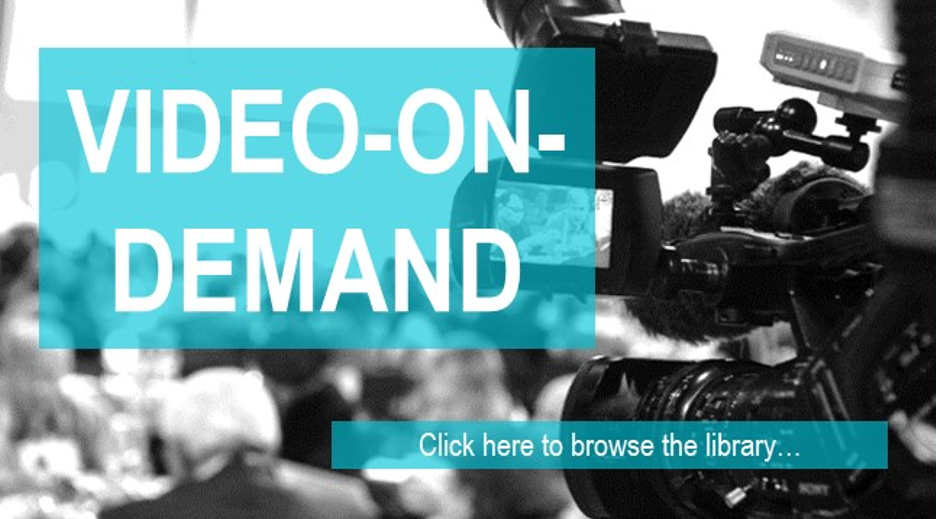 7
Agenda
Thomas Lang (EMA BSWP / AGES)
Setting the Scene: The regulatory landscape – a journey through time

Bruno Boulanger (Pharmalex)
Analytical similarity and comparability: what is the question?

Johanna Mielke (Bayer)
The assessment of quality attributes for biosimilars: a statistical perspective on current practice and a proposal
8
Questions
We will have a short period for questions after each speaker 
Please type them into the chatbox during the presentations!
9
Thank you